Recognizing and Understanding Brain Injury
Peggy Reisher, MSW
Executive Director
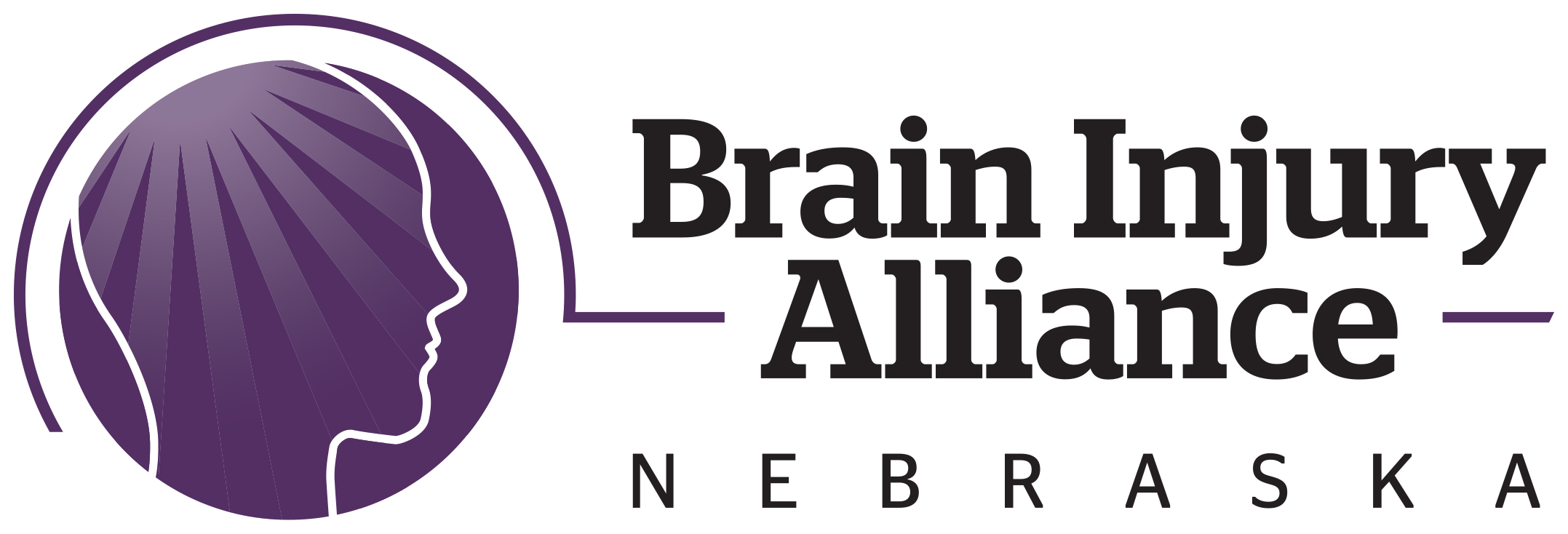 BIA-NE Vision and Mission
Mission:                                                                            
To create a better future for all Nebraskans through brain injury prevention, education, advocacy, and support.
Brain Injury 101
What is a brain injury?
Traumatic Brain Injury (TBI)An alteration in brain function, or other evidence of brain pathology, caused by an external force
Acquired Brain InjuryAn injury to the brain, which is not hereditary, congenital, degenerative, or induced by birth trauma- an injury to the brain that has occurred after birth 
www.biausa.org
Interesting Comparisons
Brain injury Stats for Children
TBI is the leading cause of death and disability in children
More than half of TBI’s occur before age 25
On Average 475,000 TBI’s per year are experienced by American Children
Work in Denver identified 40% of those referred to special education had TBI.
Very few children with TBI are currently identified in schools, only 5% of children are predicted.
Why are they not identified?
Concussions go unnoticed
When noticed, lack follow up
Parents, teachers, and medical professionals fail to see the link between the blow to the head subsequent problems at school
School personnel are not adequately trained to identify or assess
It is confused with LD or ADHD
TBI and Criminality in Juvenile Offenders- Journal of Head Trauma Rehabilitation, 2017
Studies indicate the overall rate of TBI’s in the juvenile justice population is high. Studies vary from 32% to 72%
Despite high rates of TBI, most facilities don’t screen therefore injured offenders go undiagnosed, unrecognized, and untreated.
Most common causes are 1) Assault, 2) Falls, 3) Sports related injuries, 4) MV crashes
Adolescents with a TBI:
Commit more criminal offenses
Higher rates of conduct disorder and substance abuse
No specialized treatment was provided for the TBI
Brain Injury & ViolenceDomestic Violence
2016 project done by BIA-NE
60% of those screen, screened positive for brain injury
40% was hit or strangled 1-3 times
42% was hit or strangled 6 or more times
What about their children? 
Studies have suggested the perpetrators are also likely to have a history of TBI
Why does this matter?
Brain injury can be an invisible injury, but a significant factor in functioning
This can be really scary
People may also be completely unaware
Effects of TBI can have a significant effect on responsiveness/utilization of resources
Small environmental supports can make a big difference
What This Might Look Like
[Speaker Notes: Could we put a video here?]
The skull
A protective covering
Bony protuberances in the bottom of the skull can scrape the brain
This part of the brain can be involved in:
Problem solving
Spontaneity
Memory
Language
Motivation
Judgment
Impulse control
Social and sexual behavior
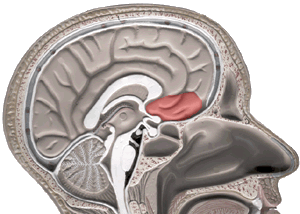 Oxygen deprivation
The brain’s blood supply
Hypoxic/Anoxic injury
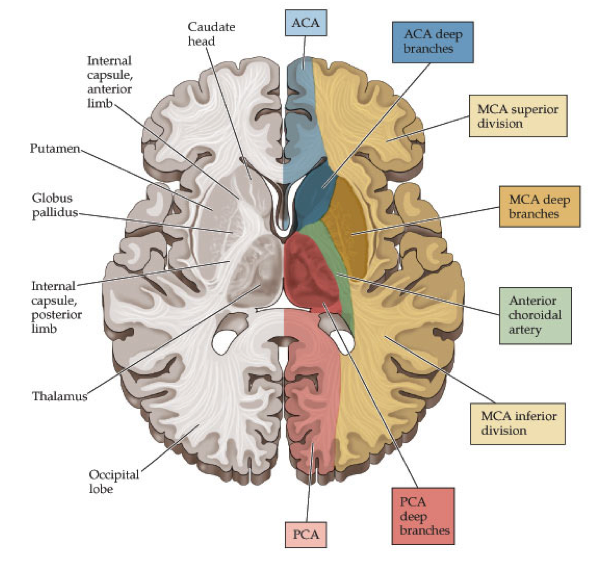 3 major sets of arteries
Areas of overlap between arteries are most susceptible to oxygen deprivation
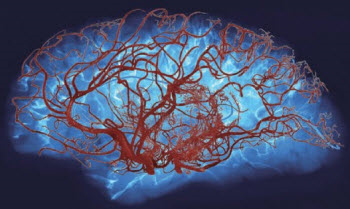 Generalized Core Functions by Lobe
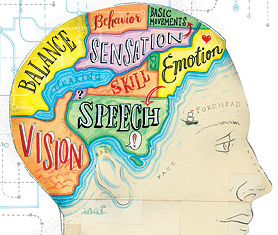 [Speaker Notes: Each lobe has general functions for which it is responsible, but…]
PTA and LOC
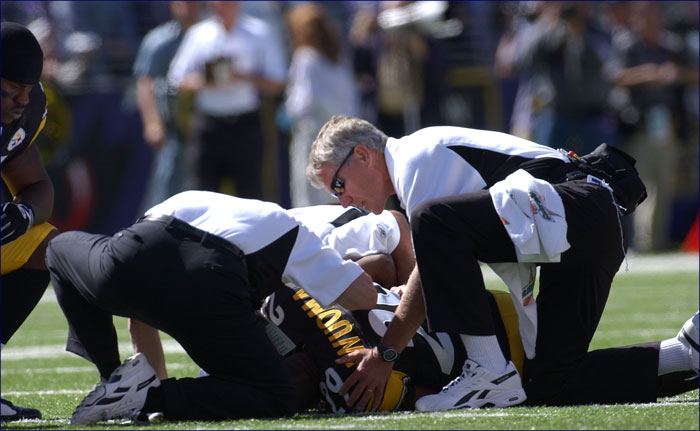 Loss of Consciousness (LOC)
occurs in less than 10% of mTBI/concussions
Post-traumatic amnesia (PTA)
injury
[Speaker Notes: Some research indicates that brief LOC does not reliably predict outcomes after mTBI
Longer LOC needs to be closely monitored]
Recovery course for mild TBI
From 1 to 3 weeks to recover
80-90% recover in 1-4 weeks

10-20% will require more time

Younger children may require additional time to recover
[Speaker Notes: Premorbid factors affect recovery
Symptoms profiles may differ
Domains of functioning may come back on board at different times]
Symptom Clusters
Physiological 
Headache
Noise/light Sensitivity 
Nausea
Fatigue
Cognitive
Concentration
Memory
Slow
Foggy
Cervical 
Neck Pain
Headache
Numbness
Emotional
Irritable
Sadness
Anxiety
Moodiness
Balance
Dizziness
Imbalance
Clumsiness
Sleep
Falling asleep
Staying asleep
Drowsiness
Physical Changes
Changes in Cognitive Skills
Changes to Personality & Behavior
Risk factors for protracted recovery
ENVIROMENTAL STRESSORS
HISTORY OF HEADACHE
LD/ADHD
AGE
LOC/AMNESIA AT INJURY
PRE-EXISTING DPRESSION OR ANXIETY
MORE SEVERE SYMPTOMS IN ACUTE PHASE
BEHAVIORAL MISMANAGEMNT/ OVEREXERTION
FEMALE
Mental Health and TBI
Depression
PTSD
Anxiety
Suicidality
Substance/use abuse
Supporting individuals with brain injury
Attention, Concentration, & Focus
Simplify environment
Control noise and light
Provide clear visual prompts for environment
Provide clear structure and predictable routine
Remove any surprising/startling stimuli
Check-in for comprehension
Break larger tasks down
Make paperwork as simple as possible
Large font
Soft colored paper
Give breaks
Give few problems at one time
Shorten instructions
Provide quiet room to complete tasks
[Speaker Notes: These symptoms are common in kids with concussion
Here are some ways you can help.]
Visual Processing
Assist in completing paperwork
Sunglasses inside
Provide soft lighting and a quiet place for relaxation
Assist with computer usage
Some adjustments for Learning and Memory
Write things down
Provide way for individuals to record information
Provide memory supports in the environment
Written and posted schedule/instructions; label cabinets/drawers/rooms
Shorten instructions
Present in with words and pictures
Model tasks
Checklists for chores/tasks
Check in for comprehension
Some adjustments for Processing Speed & Fluency
Complete paperwork in quiet, distraction-free room
Don’t put on the spot
Provide cues for time sensitive tasks
Create an environment that is conducive to asking for help and acknowledging any cognitive or emotional difficulties
Emotional/interpersonal difficulty
Communication should be direct, not subtle
Nonjudgement, noncritical, supportive feedback
Remain calm to reduce others’ agitation
Recognition that self-awareness and/or awareness of deficits may be low or nonexistent
Brain injury management
Screening for brain injury
HELPS Brain Injury Screening Tool and Follow-up Questions
The HELPS screening tool can:
Assist you in identifying an individual who may have a brain injury and additional support 
Be used as a script as you talk to someone about the possibility of a brain injury and learning if they need an accommodation, adaptation, or modification during their stay with us.  
The HELPS screening tool is not a medical evaluation and does not provide a diagnosis. Any individuals identified should seek professional medical advice for any concern.
H- Have you ever had a hit to your head or been strangled or choked? 		
	
If yes, when was your head hit or when were you strangled or choked? Was it: (check all that apply) 
Within the year? 
 1- 2 years ago? 
 3-4 years ago? 
 Longer than 4 years ago? 
 As a child? 
Please describe how it happened. Did it happen: 
 Playing sports? 
 Riding a bike? 
 Were you wearing a helmet? 
 From a fall? 
 From an assault or fight? 
 Were you pushed, punched, shaken, or strangled? 
 In a car accident? 
 Did you receive whiplash or have a violent shaking of your head or neck? 
 From almost drowning? 
 Did you experience lack of oxygen for a significant amount of time? 
Given the questions above, how many times had your head been hit or you were strangled? 
 1-3 
 4-6 
 More than 6
E- Were you ever seen in the emergency room, hospital, or by a doctor because of a hit to your head or because of strangulation or choking? 
	
If yes, were you seen by a: 
 Doctor 
 Nurse 
 Other medical professional 

Were you given follow-up recommendations? 
 Yes 
 No 

Did you follow the recommendations? 
 Yes 
 No
L- Did you ever lose consciousness or experience a period of being dazed and confused because of a hit to the head or due to strangulation or choking? 	

If yes, for how long did you feel dazed or confused: 
 Hours 
 Days 
 Months 

How many times have you felt this way: 
 1-3 
 4-6 
 More than 6
P-Do you experience any of these problems in your daily life because of a hit your head or due to strangulation or choking? 	

If yes, since the injury, have you experienced or are you experiencing: (mark all that apply) 
 Headaches? 
 Dizziness? 
 Nausea? 
 Sensitivity to light? 
 Blurred or double vision? 
 Numbness or weakness in any of your limbs? 
 Insomnia, difficulty sleeping, or changes in your sleeping patterns?
 Feeling irritable or impatient? 
 Feeling anxiety or depression? 
 Confusion? 
 Difficulty remembering? 
 Difficulty concentrating or focusing? 
 Challenges with going back to school or work and performing the tasks you used to? 

Do you think any of the problems are related to a head injury? 
 Yes 
 No 
 Uncertain
Where do we go from here?
Research 
Awareness 
Outreach
Education
Thank you!
Peggy Reisher, MSW
Executive Director
 peggy@biane.org
402-890-0606